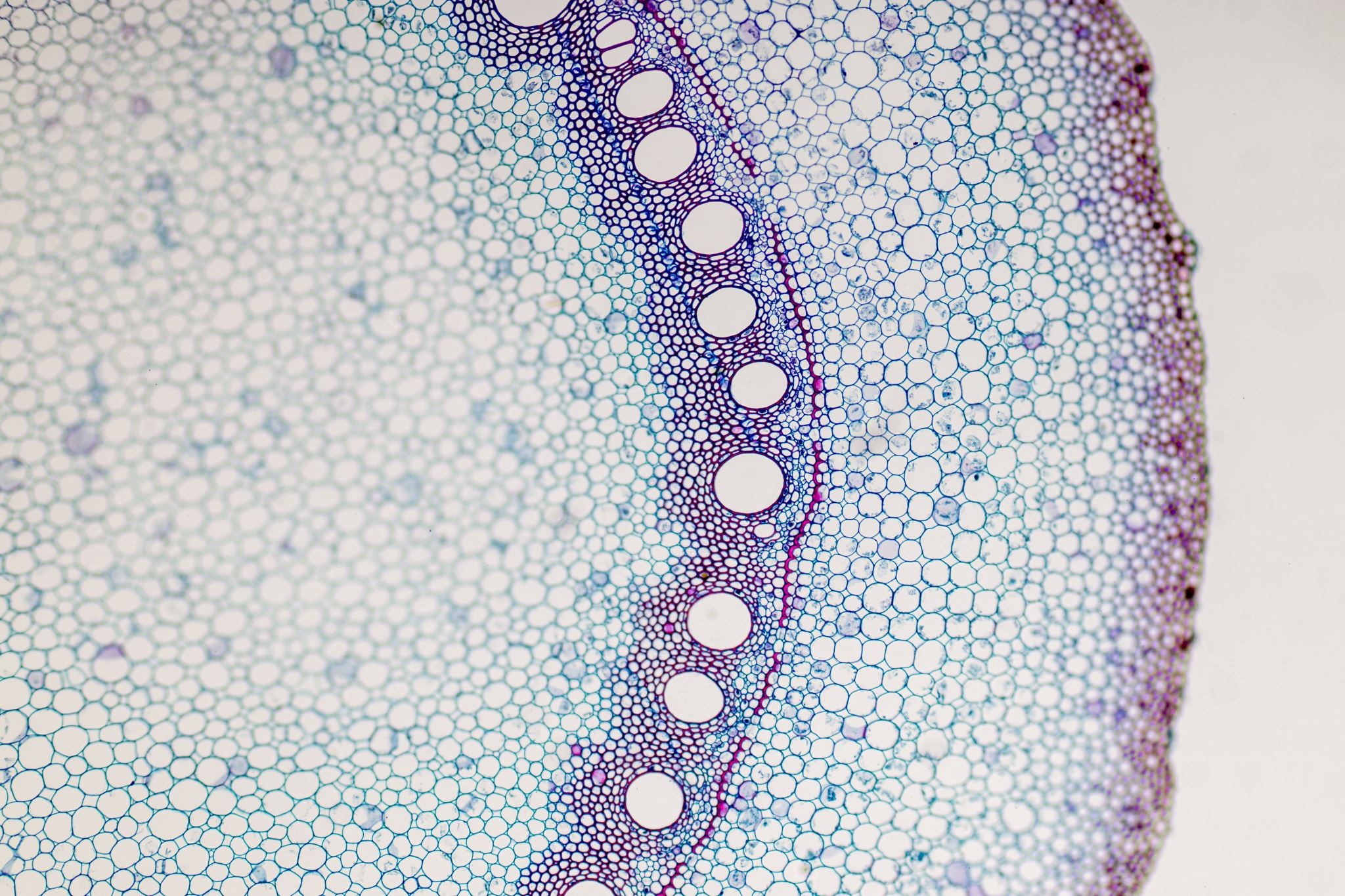 Spolupráce s rodiči a komunitou
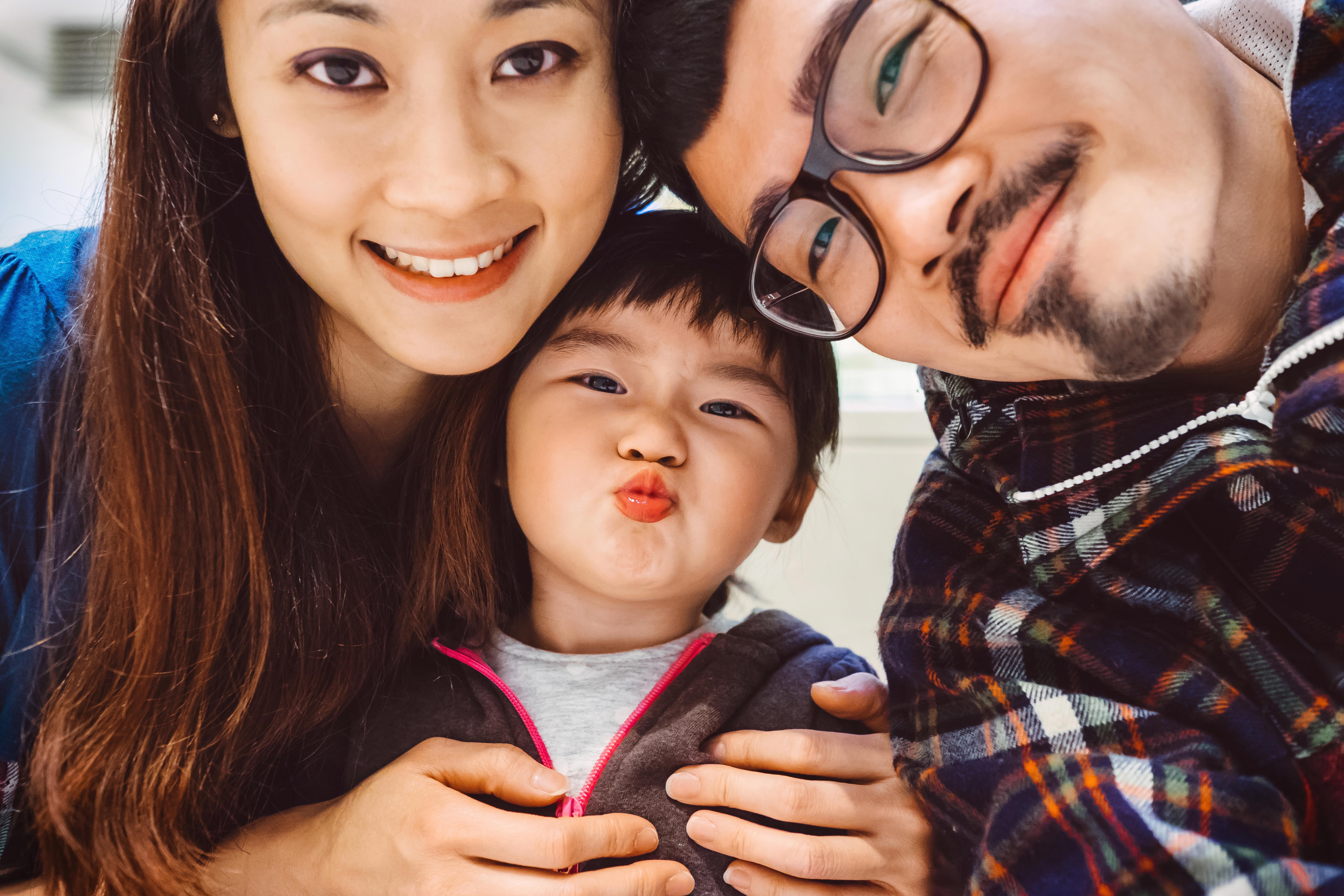 Kontakt s rodiči
Rodiče jsou klíčoví pro efekt práce s žáky
Podpora rodičovské autority, respekt k jejich problémům i slabostem – posiluje autoritu učitele
Informovat rodiče o úspěchu a dobrém chování
Akceptovat rodiče jako spolutvůrce změny v chování žáka –máme společná zájem, radíme se spolu 
Dobrá znalost zázemí žáka (kulturní, jazykové, ekonomické)

Překážky v komunikace mezi školou a rodiči
Nezájem rodičů o život ve škole
Komunikace omezená na problémy
Vlastní zkušenost rodičů se školou a s ní spojené negativní pocity
Obranná pozice rodičů – obavy z potíží (např. OSPOD)
Jak získat rodiče
opracovat nedůvěru 
dát rodičům zřetelně najevo zájem o jejich dítě
zkoušíme opakovaně
hledáme dohodu společných strategií
směřujeme k přesvědčení rodičů o významu a smysluplnosti našich postupů 
nevyhánět rodiče do nepřátelských pozic
Práce s rodiči
[Speaker Notes: SPS Formy práce s rodiči –příklady]
Co potřebujeme rodiče učit
jak zacházet se změnami chování jejich dětí
jak omezit osobní zaujetí 
pak je možné vést  jejich výchovné postupy
jak zajistit bezpečnost dítěte a jak pěstovat pocit vlastního bezpečí 
pozitivní zážitky dítěte 
učit je, jak je využít
Zásady práce s rodiči
Vytrvalost
dát rodičům časový prostor pro akceptování problémů dítěte
Stálost 
opakovaně podaná ruka
Spravedlnost
Návaznost 
Prostor pro zažívání radosti z úspěchu dítěte
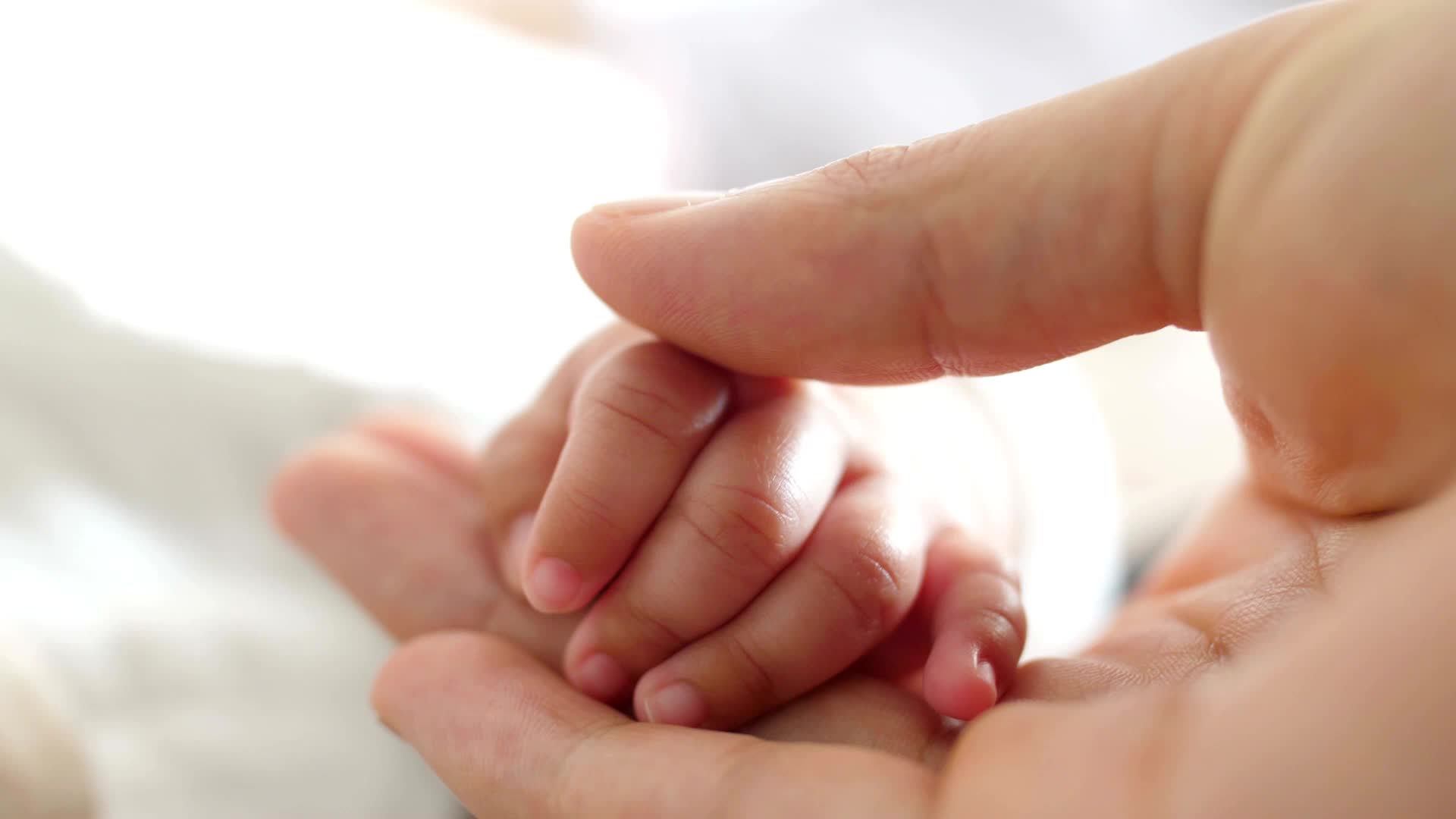 Zdroje a doporučená literatura
Elliot, J., Place, M.(2006) . Dítě v nesnázích: prevence, příčiny, terapie. Grada. 
Felcmanová, L. , Habrová, M. (Ed.). (2015). Katalog podpůrných opatření dílčí část pro žáky s potřebou podpory ve vzdělávání z důvodu sociálního znevýhodnění.
Němec, Z. a kol. (2O19). Systematická podpora sociálně znevýhodněných žáků ve vzdělávání. Nová škola, o.p.s.
Ondráček, P. (2003). Františku, přestaň konečně zlobit, nebo… : informace a podněty pro pedagogickou práci s žáky, kteří se chovají při výuce rušivě. ISV nakladatelství.
Petty, G.(2008).  Moderní vyučování. Portál.
Viser, J. (2000). Managing Behaviour in Classrooms. David Fulton Publishers.
Vojtová, V. (2010). Inkluzivní vzdělávání žáků v riziku a s poruchami chování jako perspektiva kvality života v dospělosti. Brno: Masarykova univerzita-